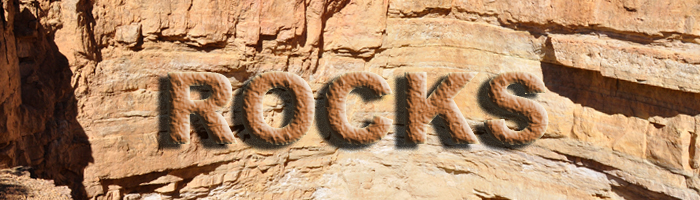 There are 3 types of rocks
Igneous rock

Sedimentary rock

Metamorphic rock
Igneous rocks
Igneous rock is formed when magma cools and solidifies
Magma can be forced into rock, blown out in volcanic explosions or forced to the surface as lava
There are over 700 different types of Igneous rocks
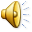 Tuff rock
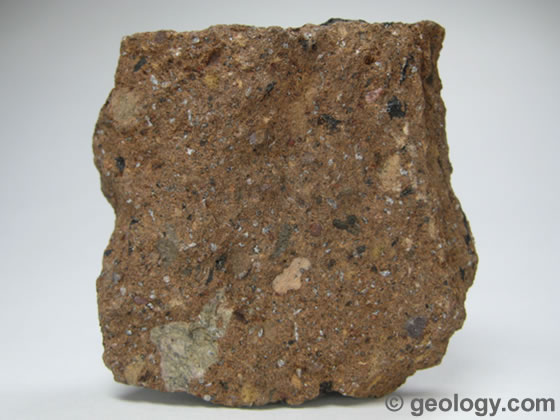 Tuff is a type of rock consisting of consolidated volcanic ash ejected from vents during a volcanic eruption
Obsidian
Obsidian is a naturally occurring volcanic glass formed as an extrusive igneous rock.
 Obsidian is hard and brittle 
It is used as cutting and piercing tool.
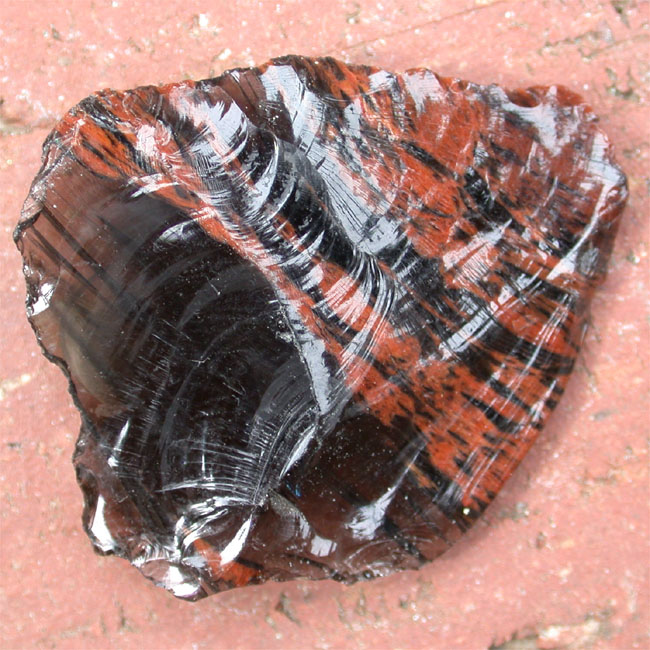 Diorite rock
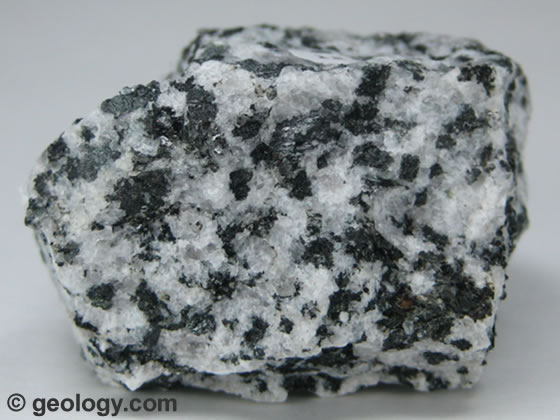 Diorite has a medium grain size  texture, occasionally   with porphyry.
 It is commonly produced in volcanic arcs
Sedimentary rock
Sedimentary rocks are formed by sediment that is deposited over time, usually as layers at the bottom of lakes and oceans.
This sediment can include minerals, small pieces of plants and other organic matter.
The sediment is compressed over a long period of time before consolidating into solid layers of rock.
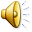 Greywacke
Greywacke is a variety of sandstone generally characterized by its hardness, dark color, and poorly sorted angular grains of quartz
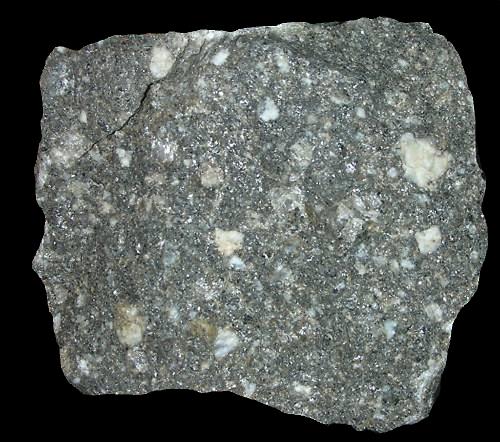 Mudstone
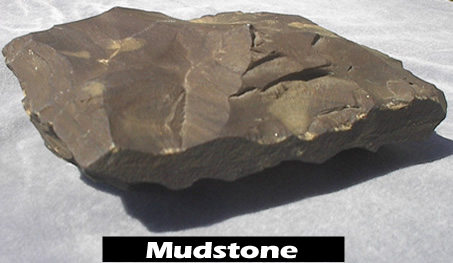 Mudstone is a fine grained sedimentary rock whose original constituents were clays or muds
claystone
Claystone does not include clay shales which are rocks that are laminated or easily split into thin layers.
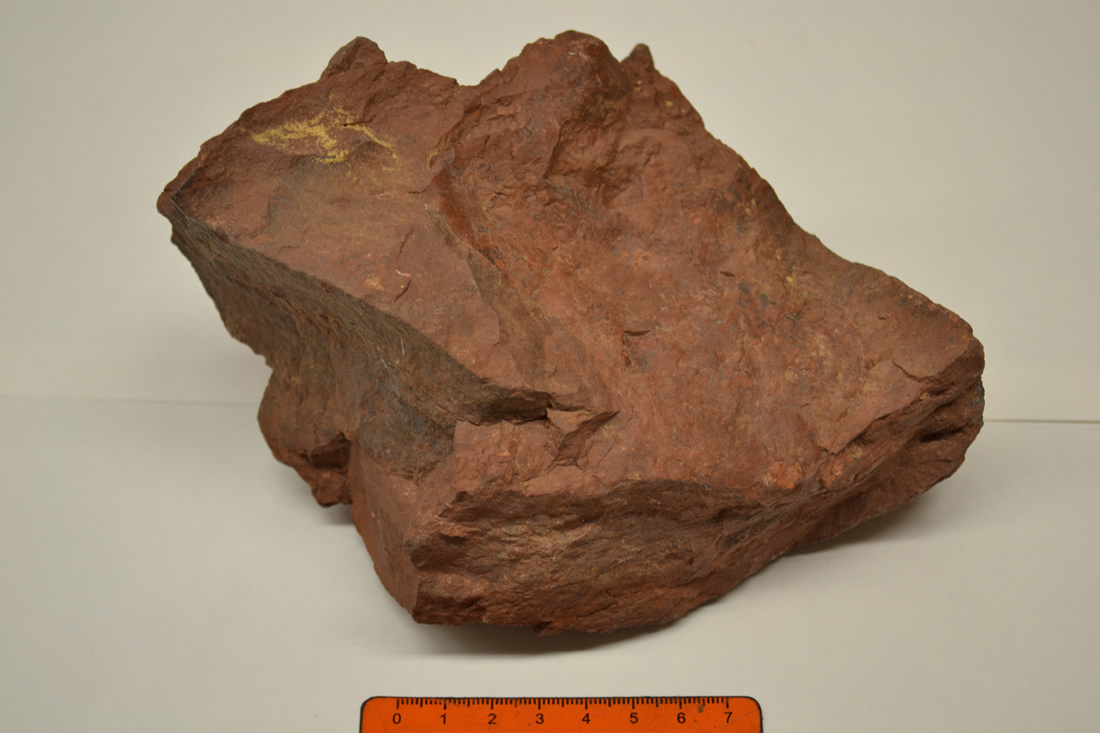 Flint
Flint  is a hard , sedimentary rock
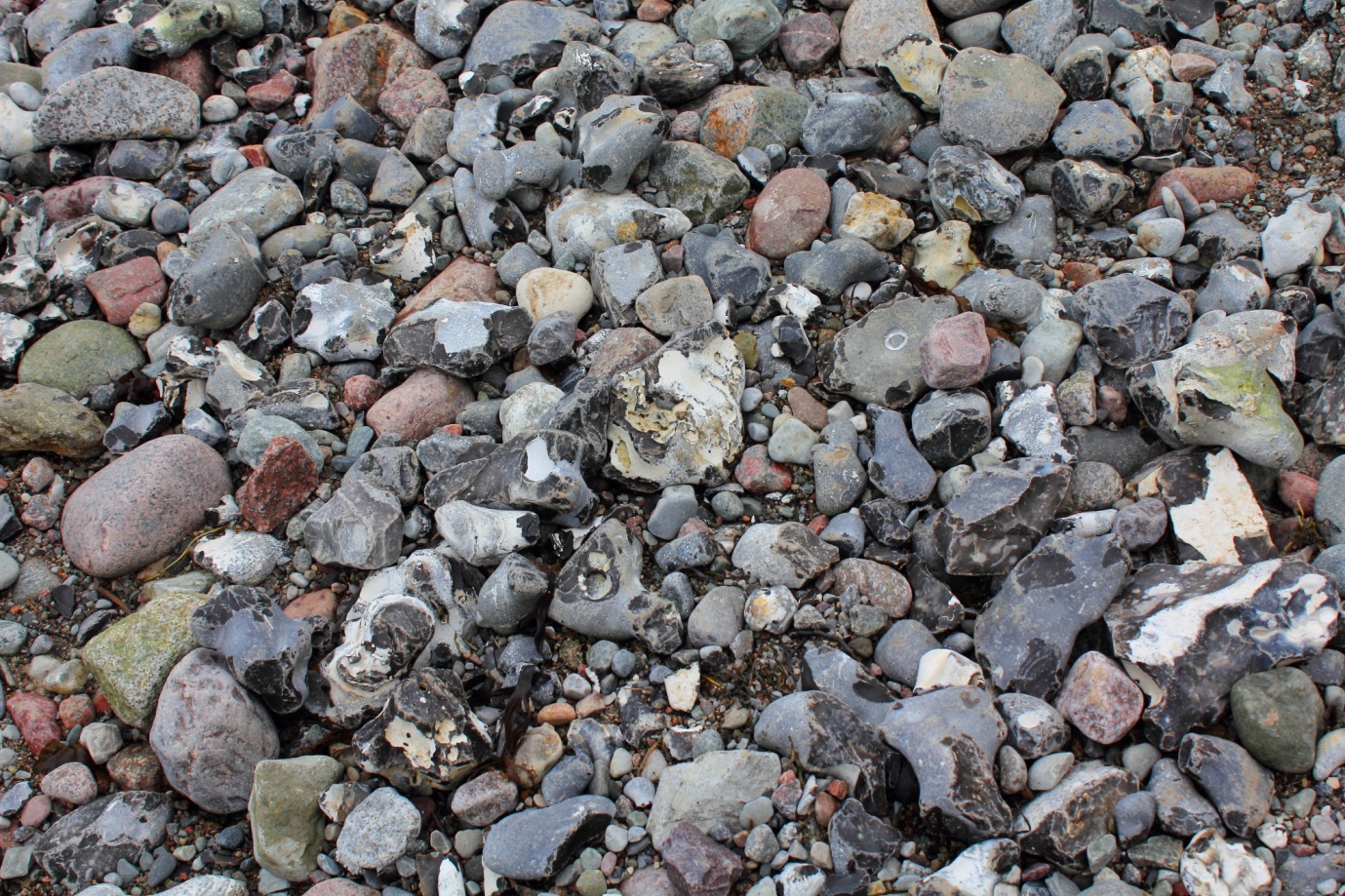 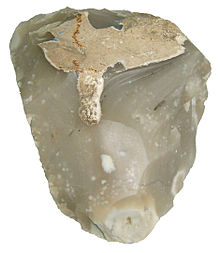 Metamorphic rock
Metamorphic rocks have been changed over time by extreme pressure and heat.
Metamorphic rocks can be formed by pressure  deep under the Earth’s surface , from the extreme heat cause by magma.
Uplift and erosion help bring metamorphic rock to the Earth's surface.
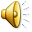 Granulite
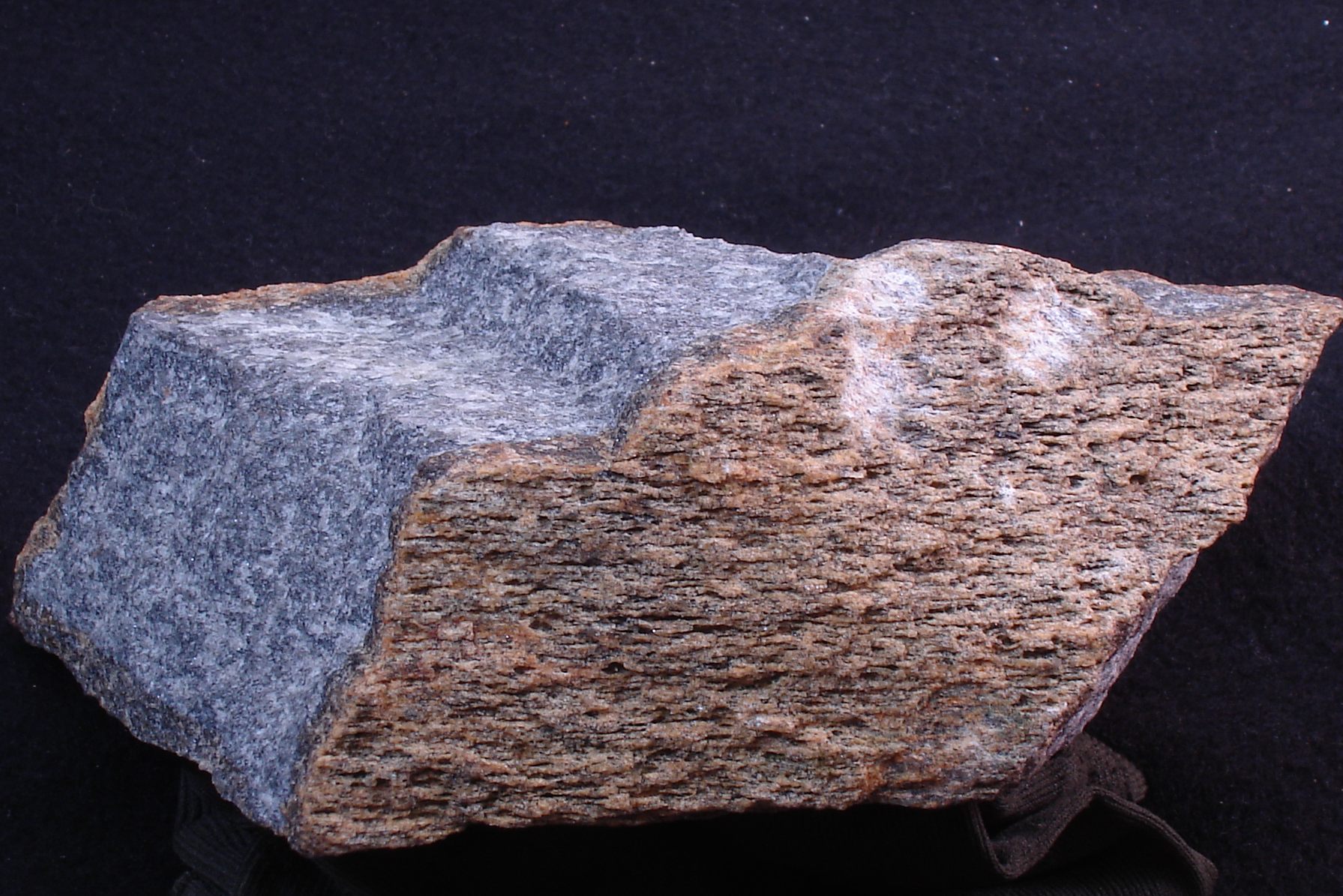 Granulites    are
medium  to coarse
grained metamorphic
rocks   that    have
experienced   high
    Temperature
metamorphism
Schist
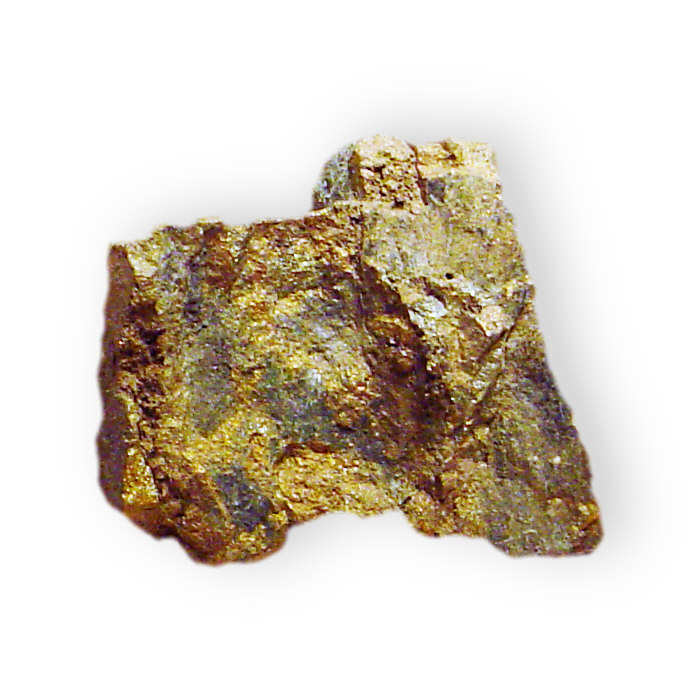 Schist is a medium
grade metamorphic
rock[1] with medium
to large, flat, sheet
like grains.
Athracite
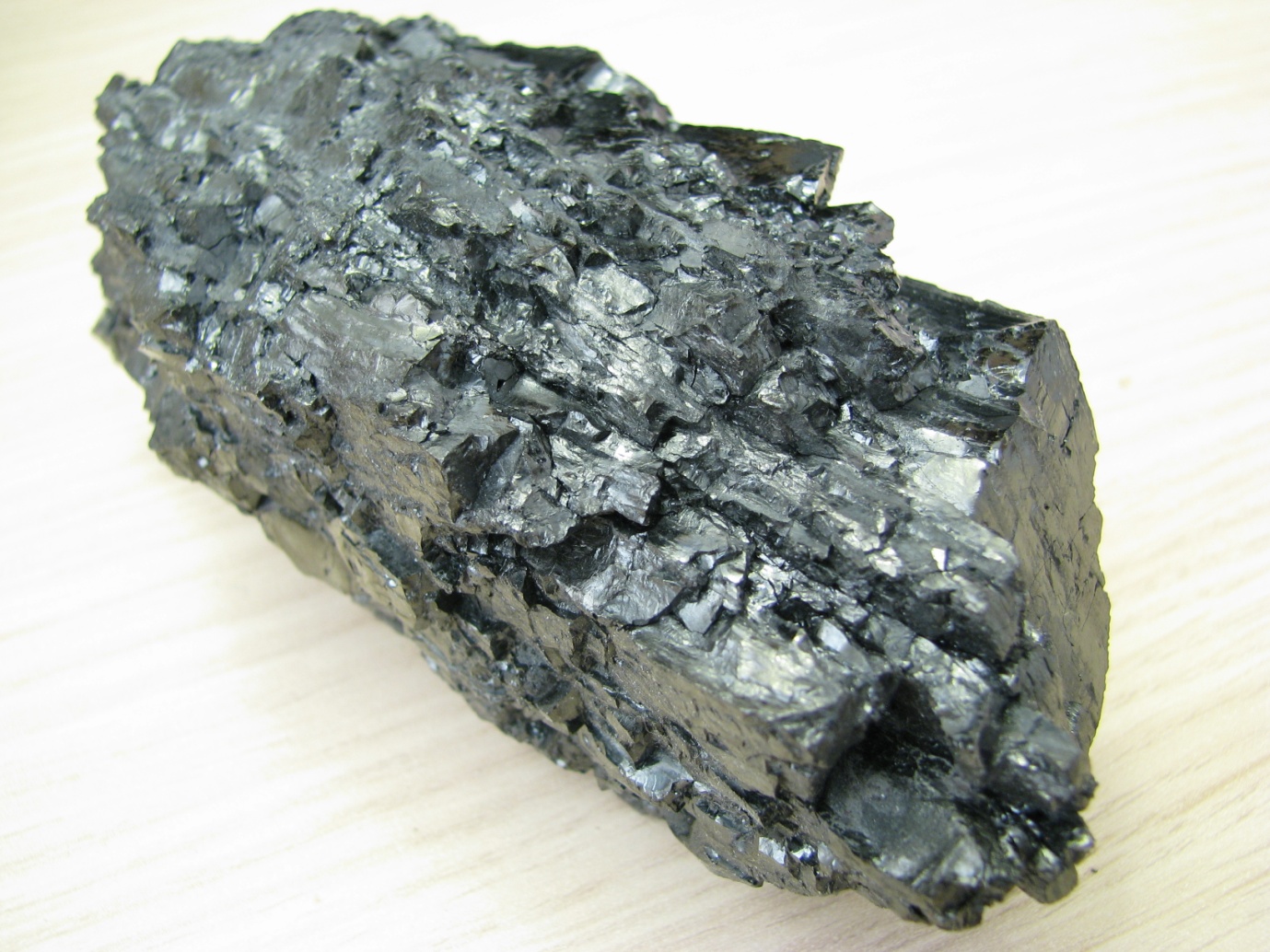 Anthracite is the
most metamorphosed
 type of coal in which
the carbon content is
between 92.